Муниципальное бюджетное дошкольное образовательное учреждение 
детский сад № 30 «Гвоздичка»
 
  
 
Мастер-класс 
«Кодирование информации или как создать QR - коды»
 

 
	Разработала: старший воспитатель 
Кащеева Т.В.
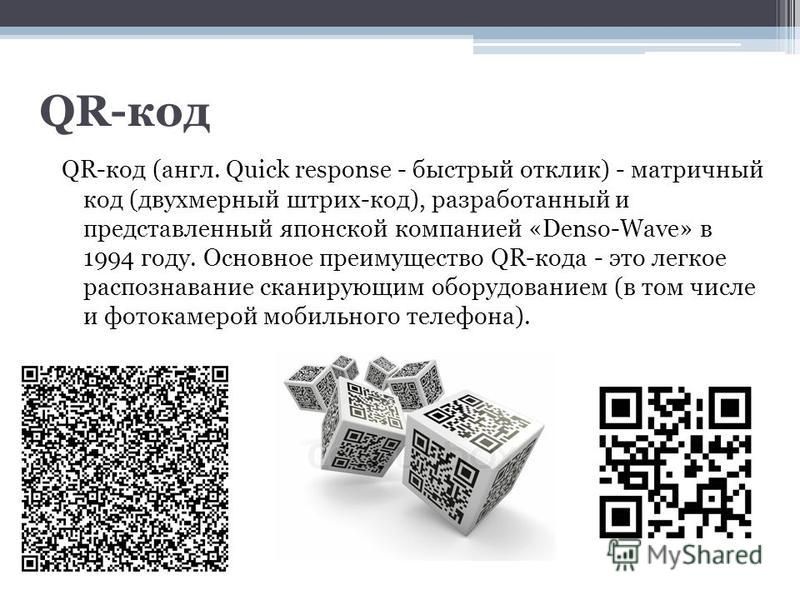 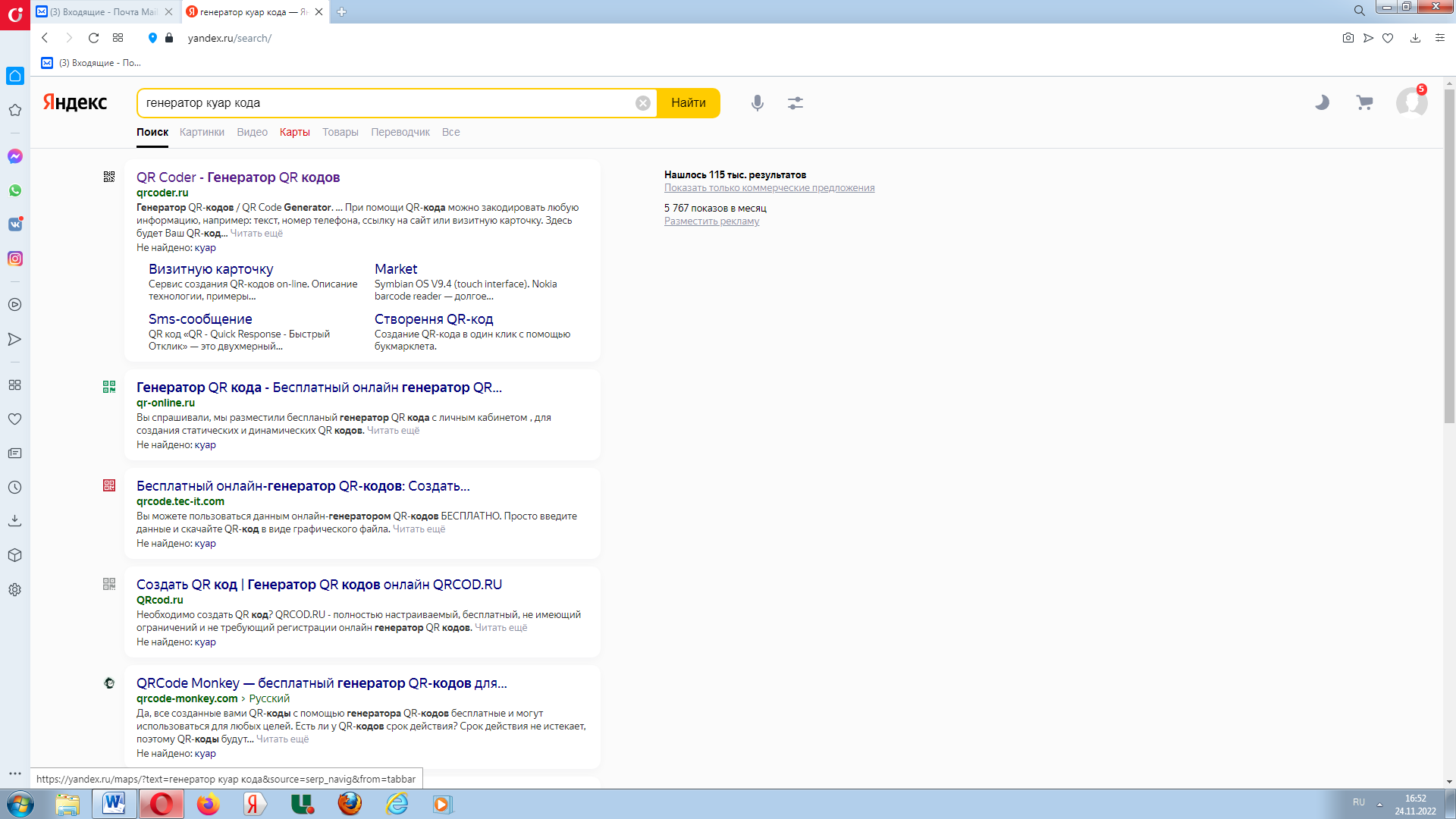 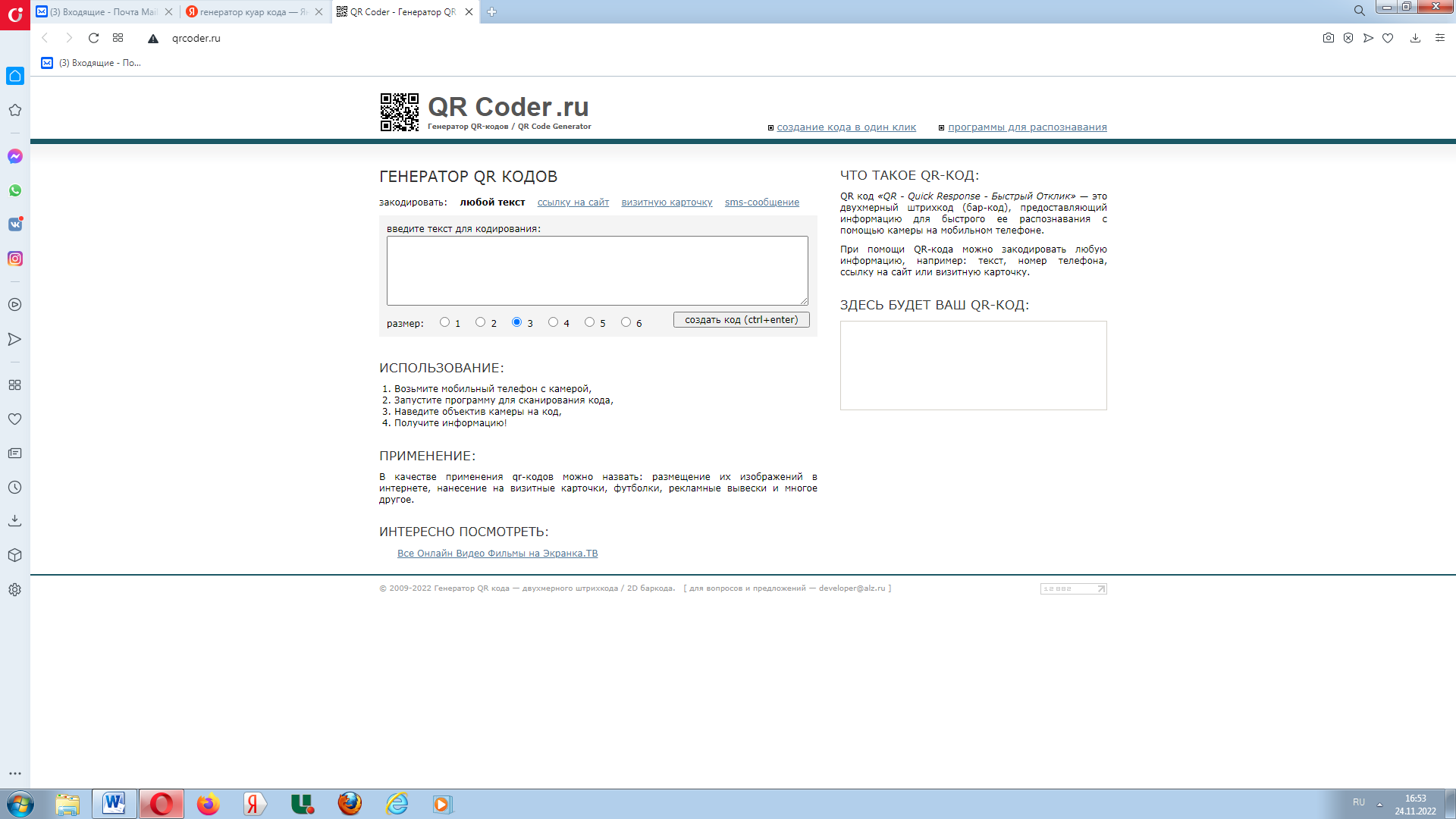 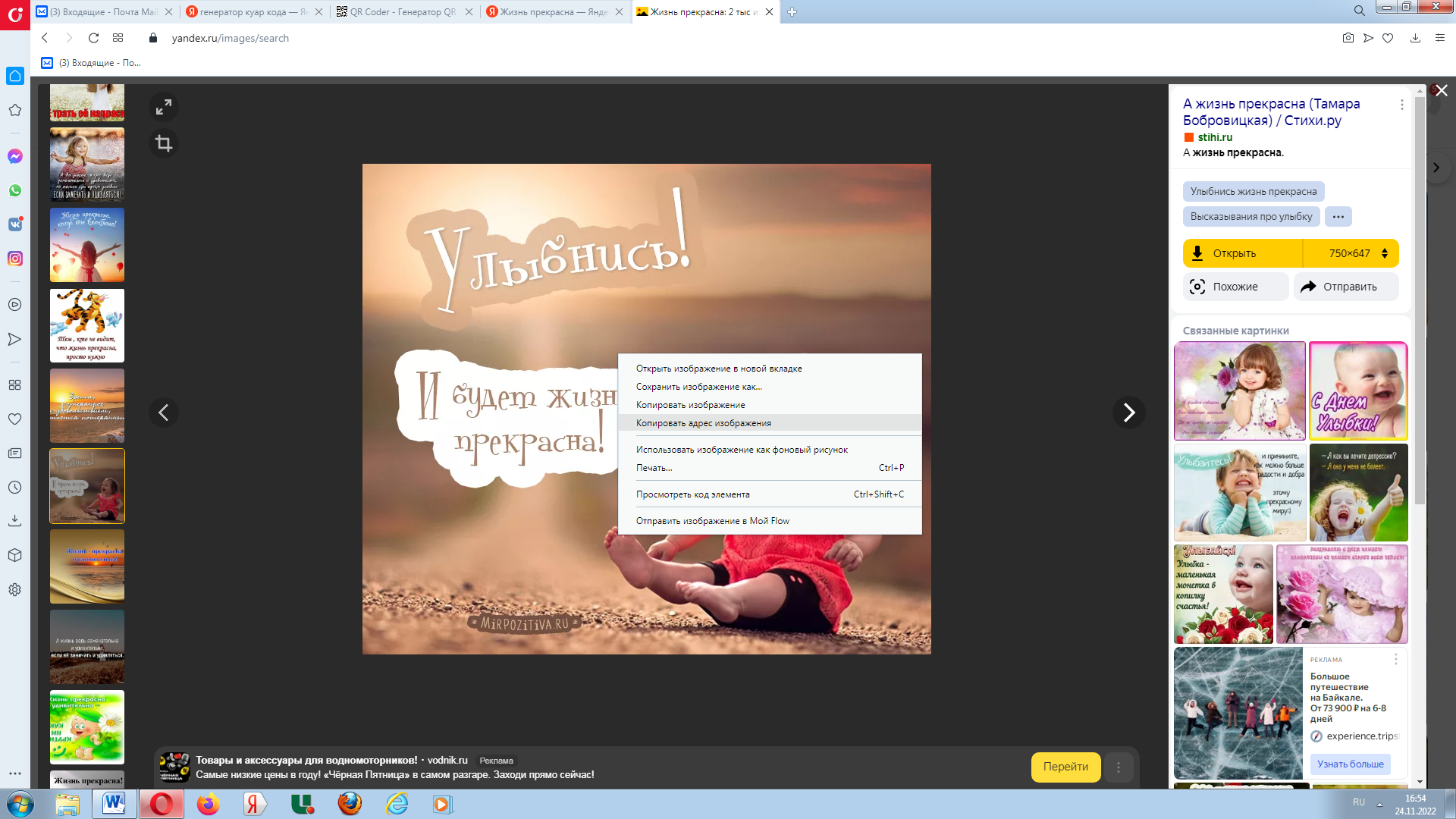 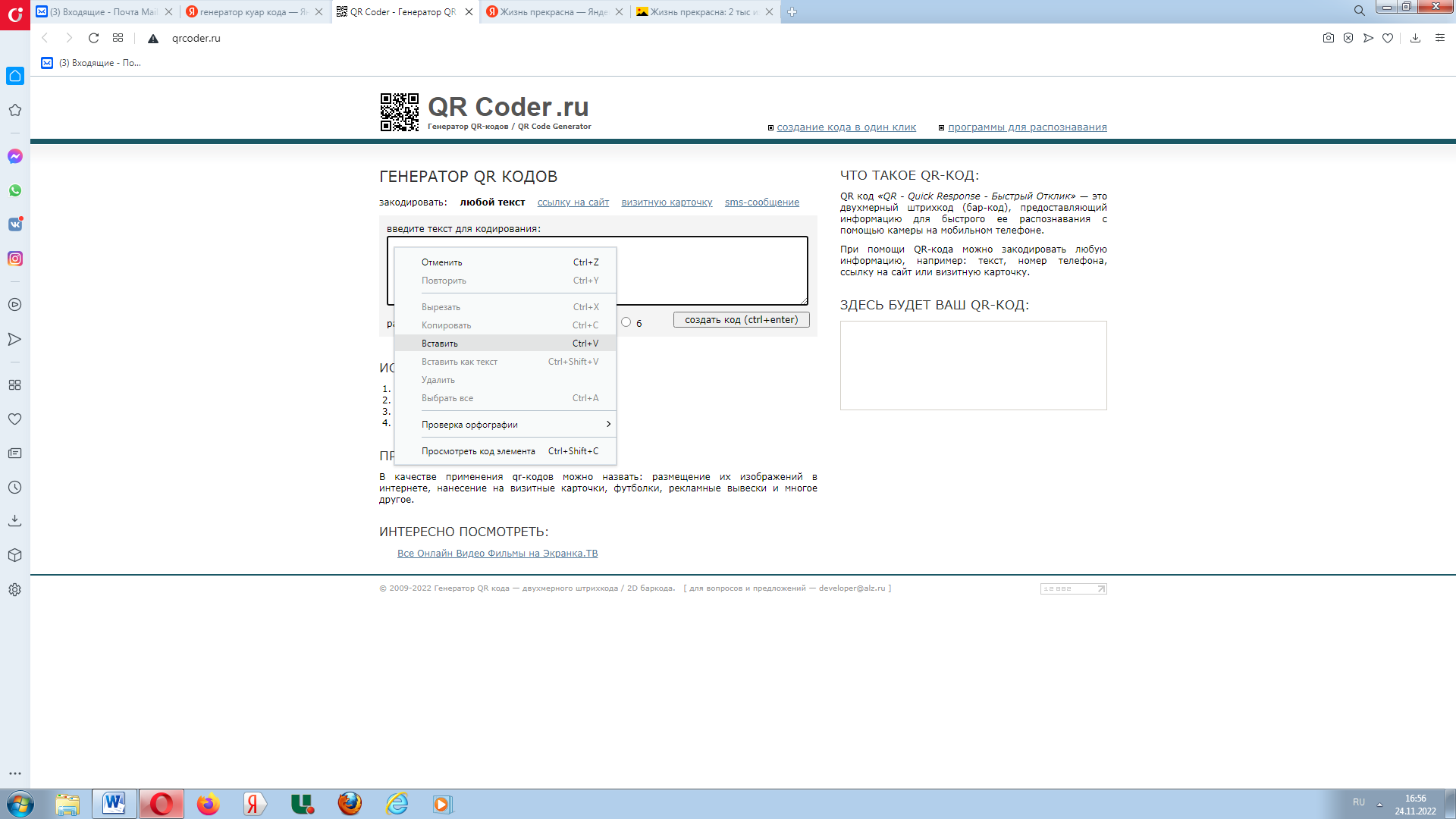 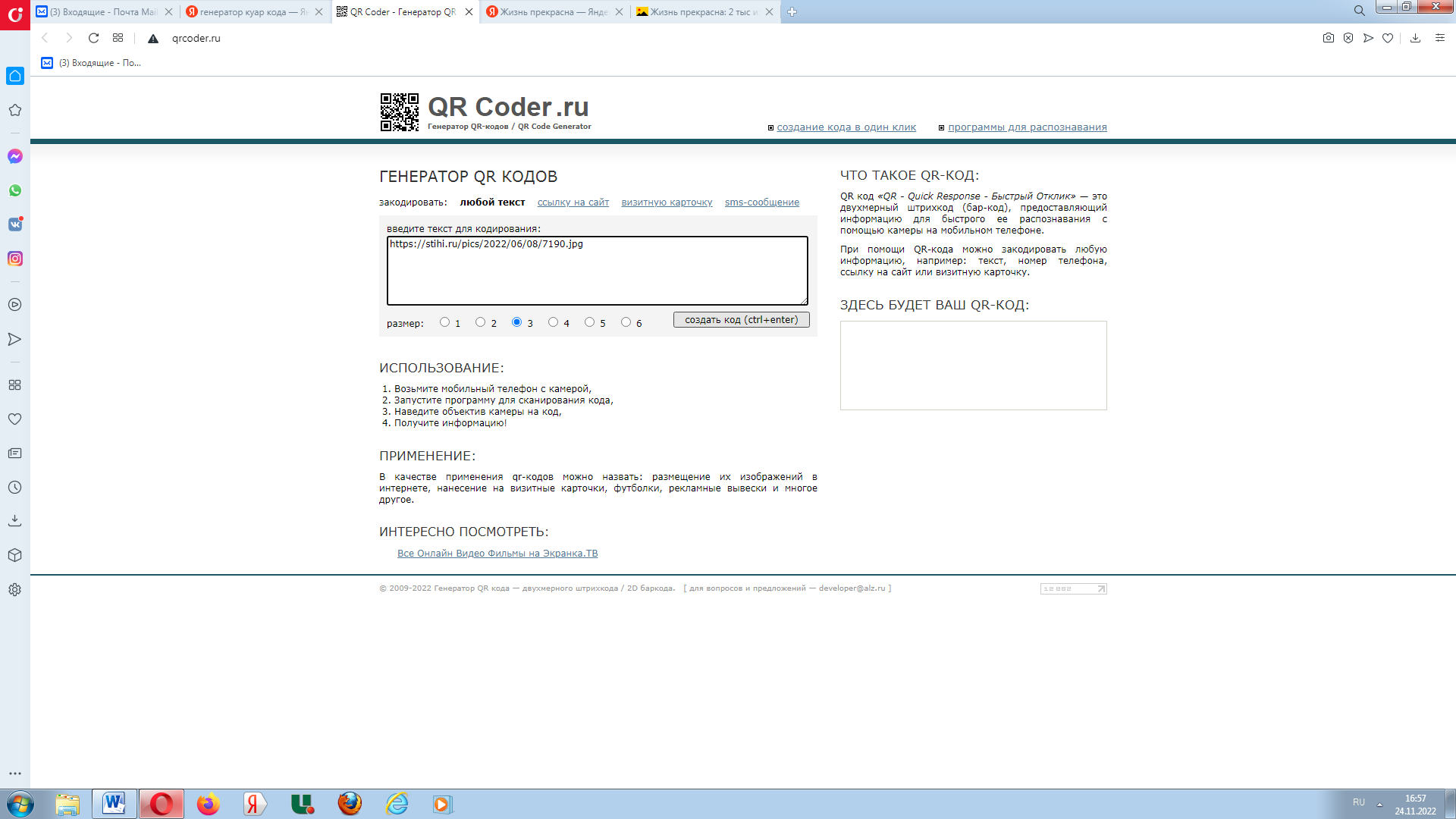 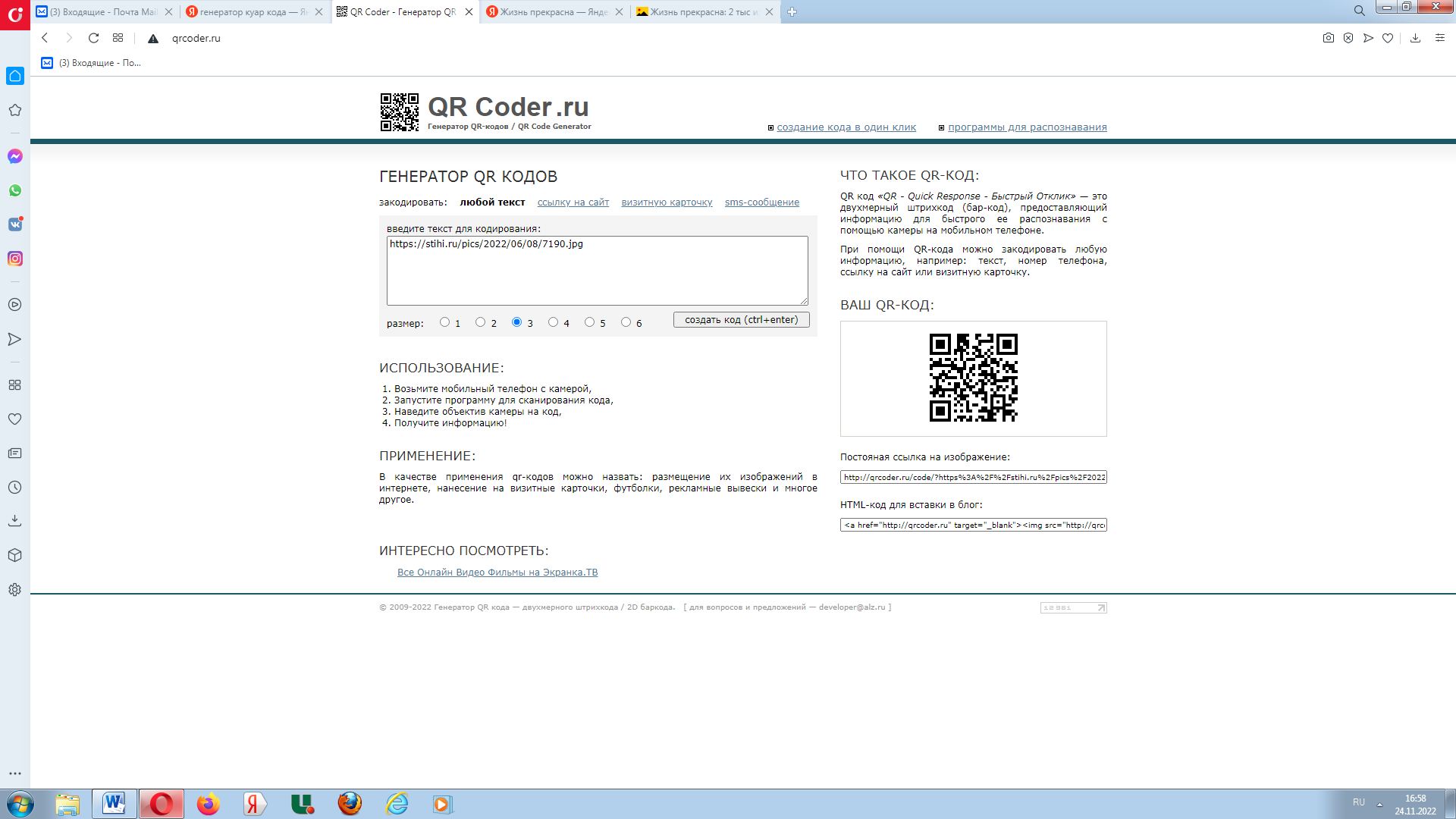 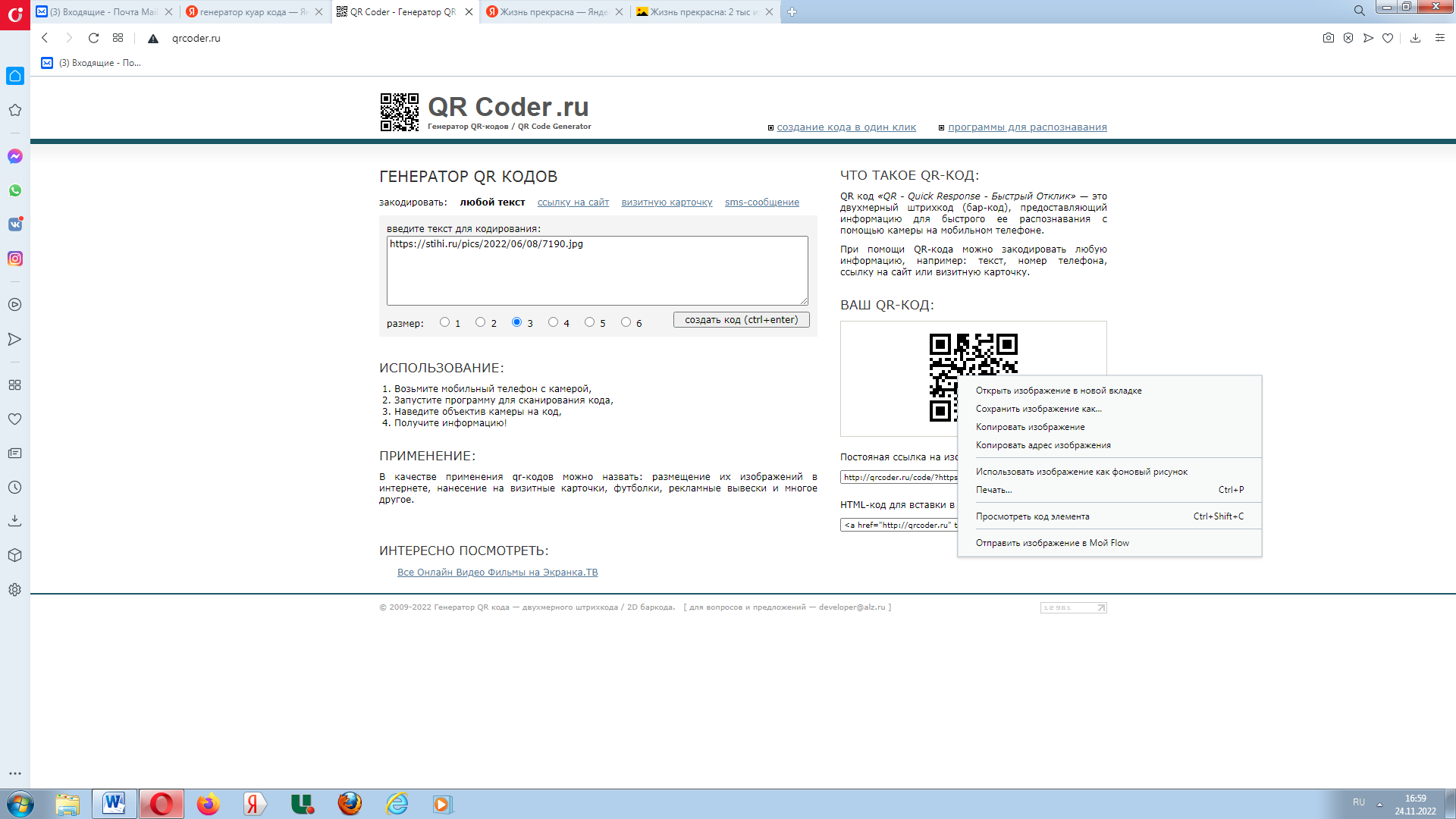 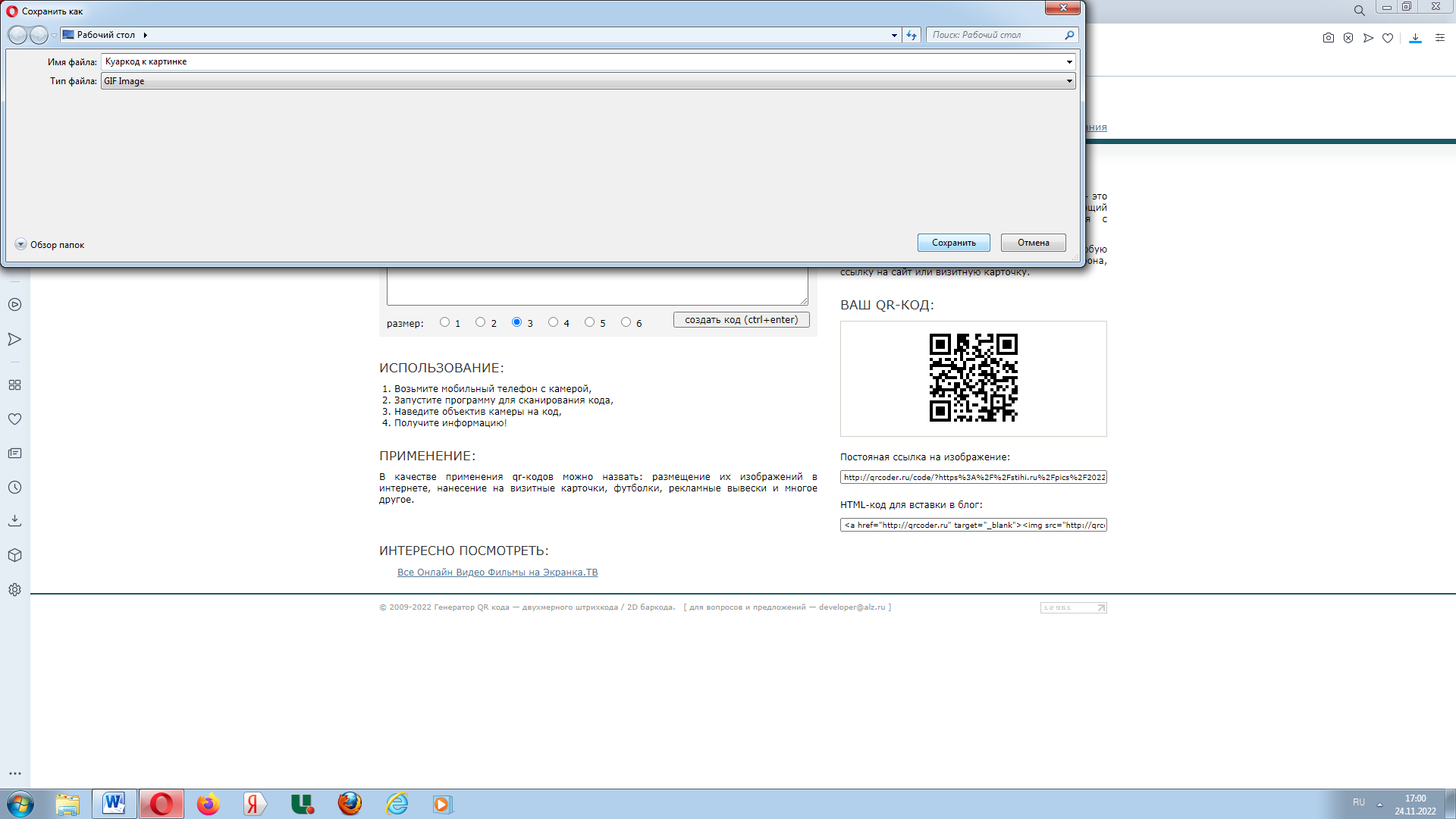 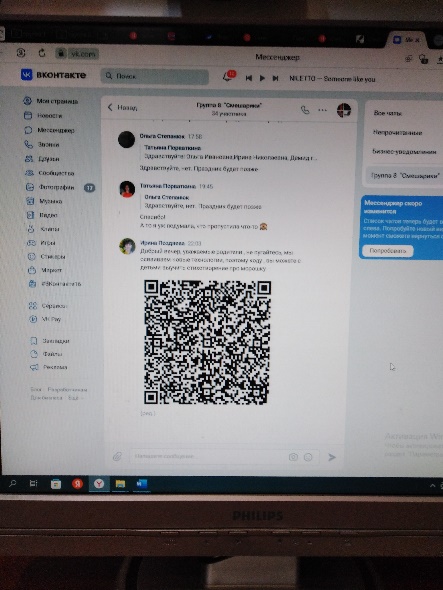 Стихотворение Морошка
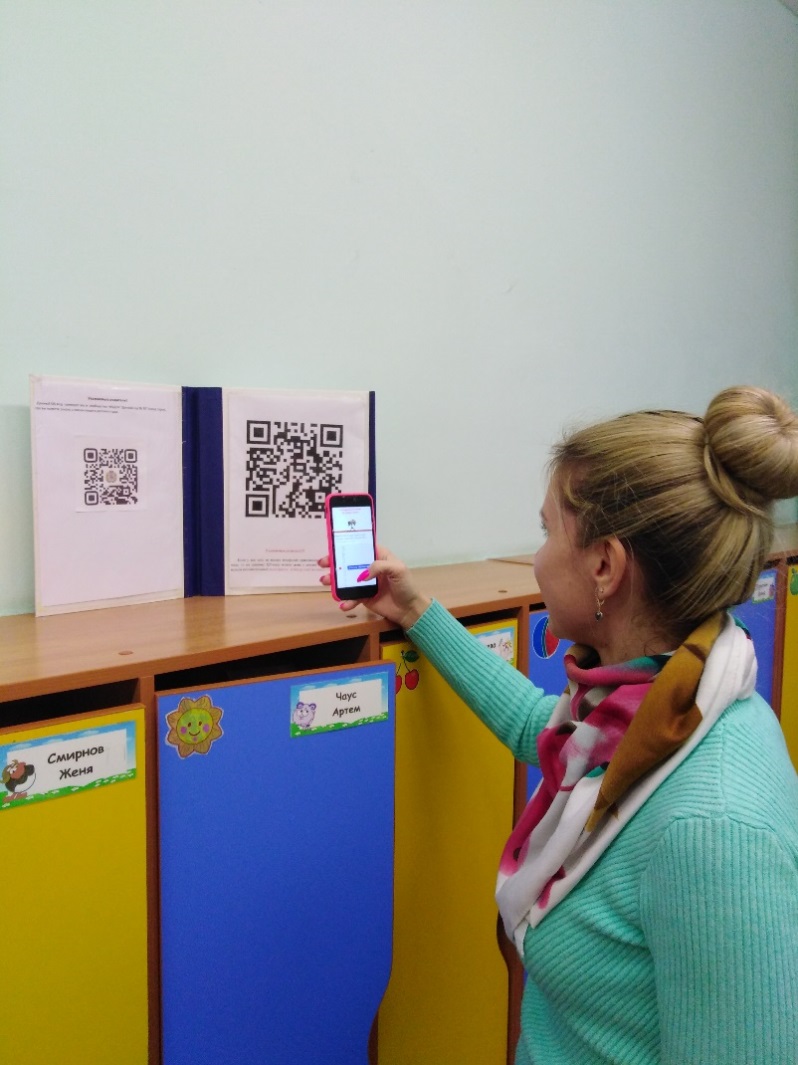 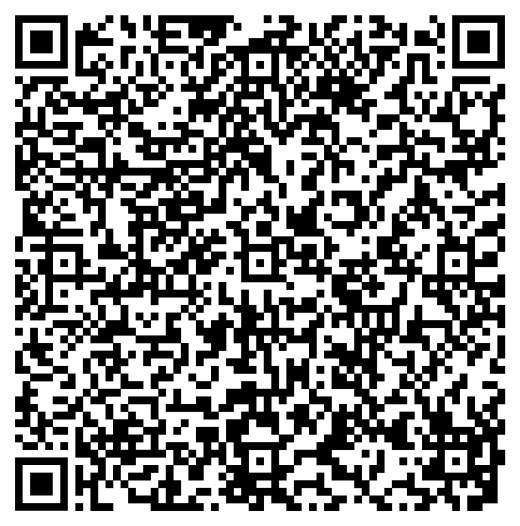 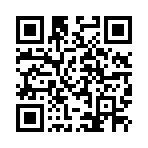 Педагог не должен стоять на месте.

 Статус педагога возрастает только тогда, 
когда педагог интересен детям и родителям.